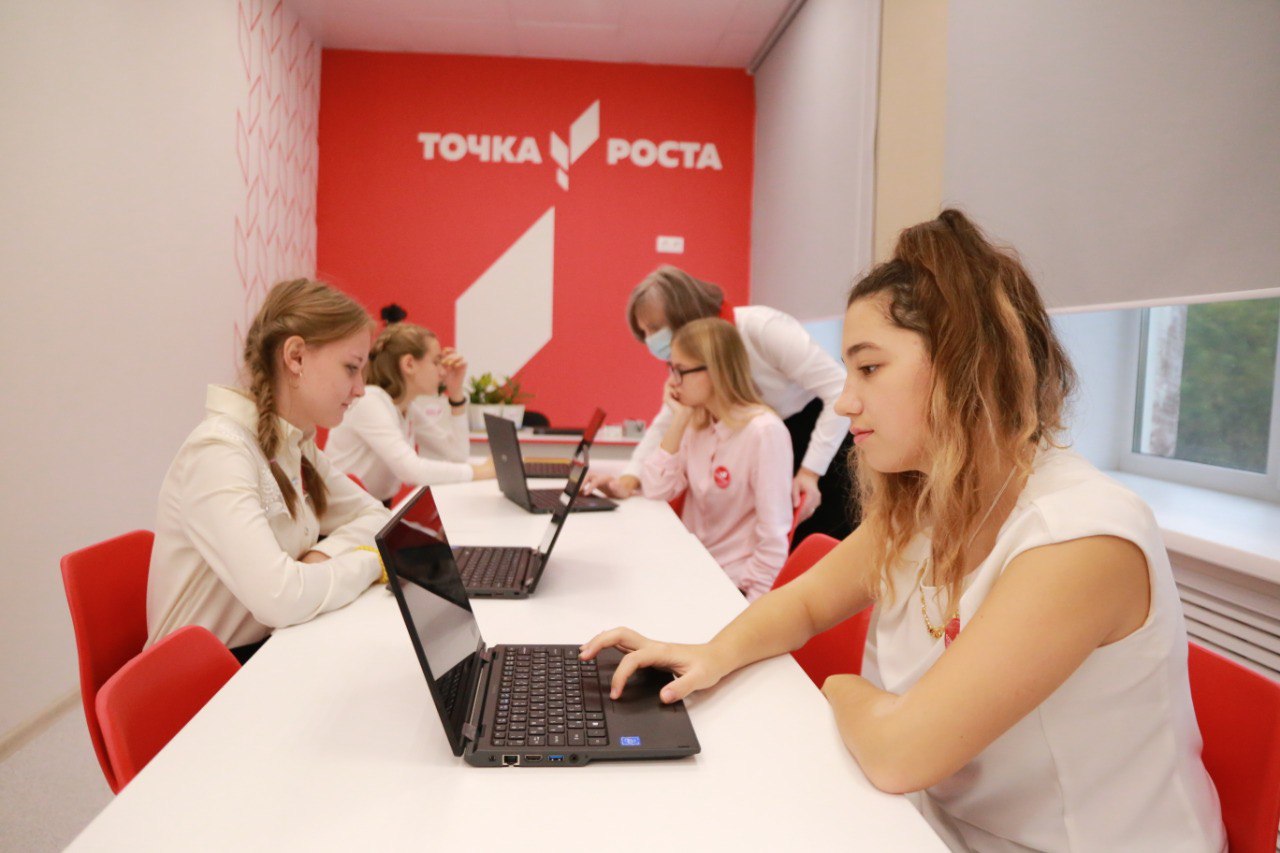 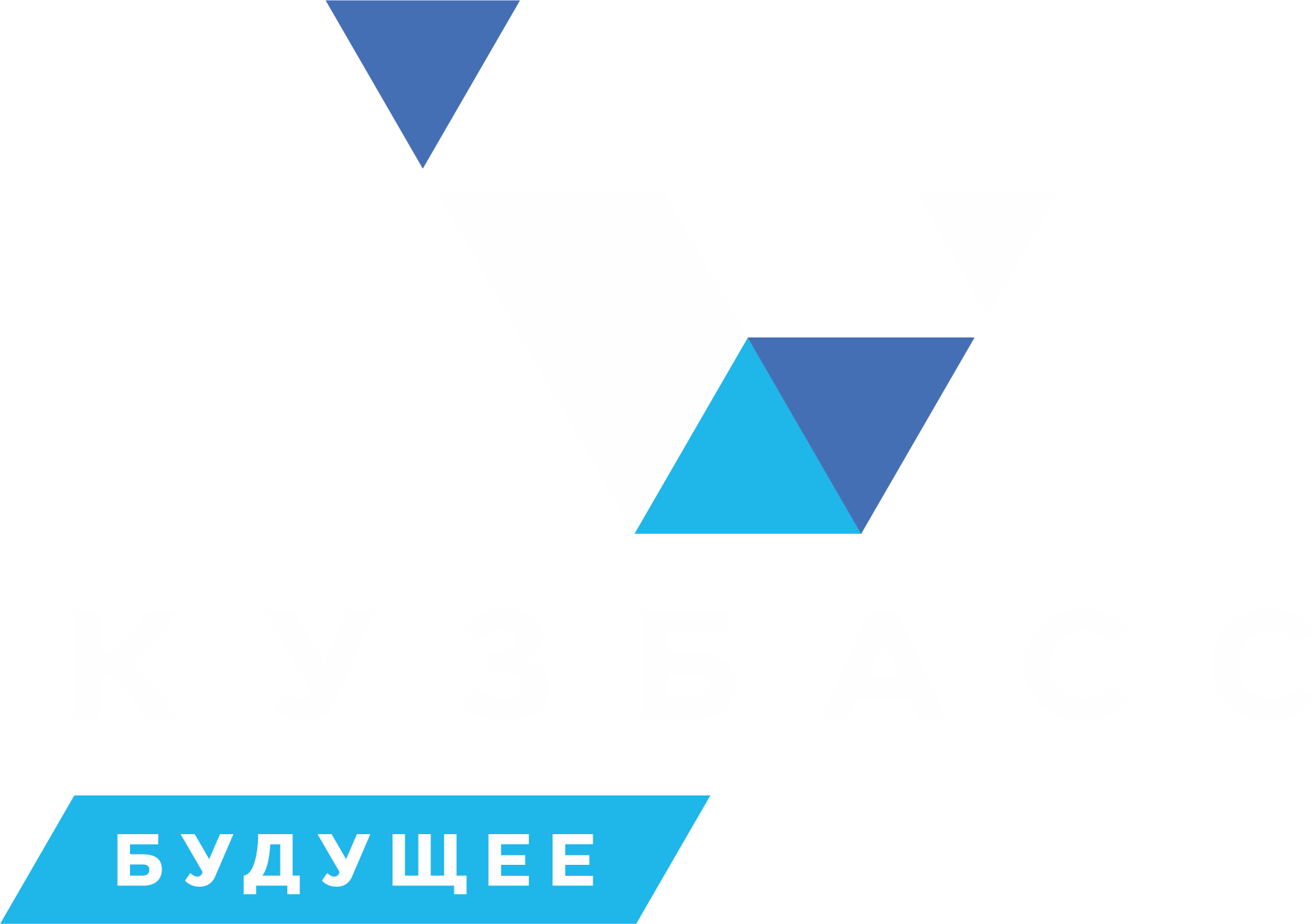 МИНИСТЕРСТВО
ОБРАЗОВАНИЯ
КУЗБАССА
Проект «Точка роста»
в Кузбассе:результаты и перспективы
Ольга Николаевна Колесниченко,руководитель проектного офисаминистерства образования Кузбасса
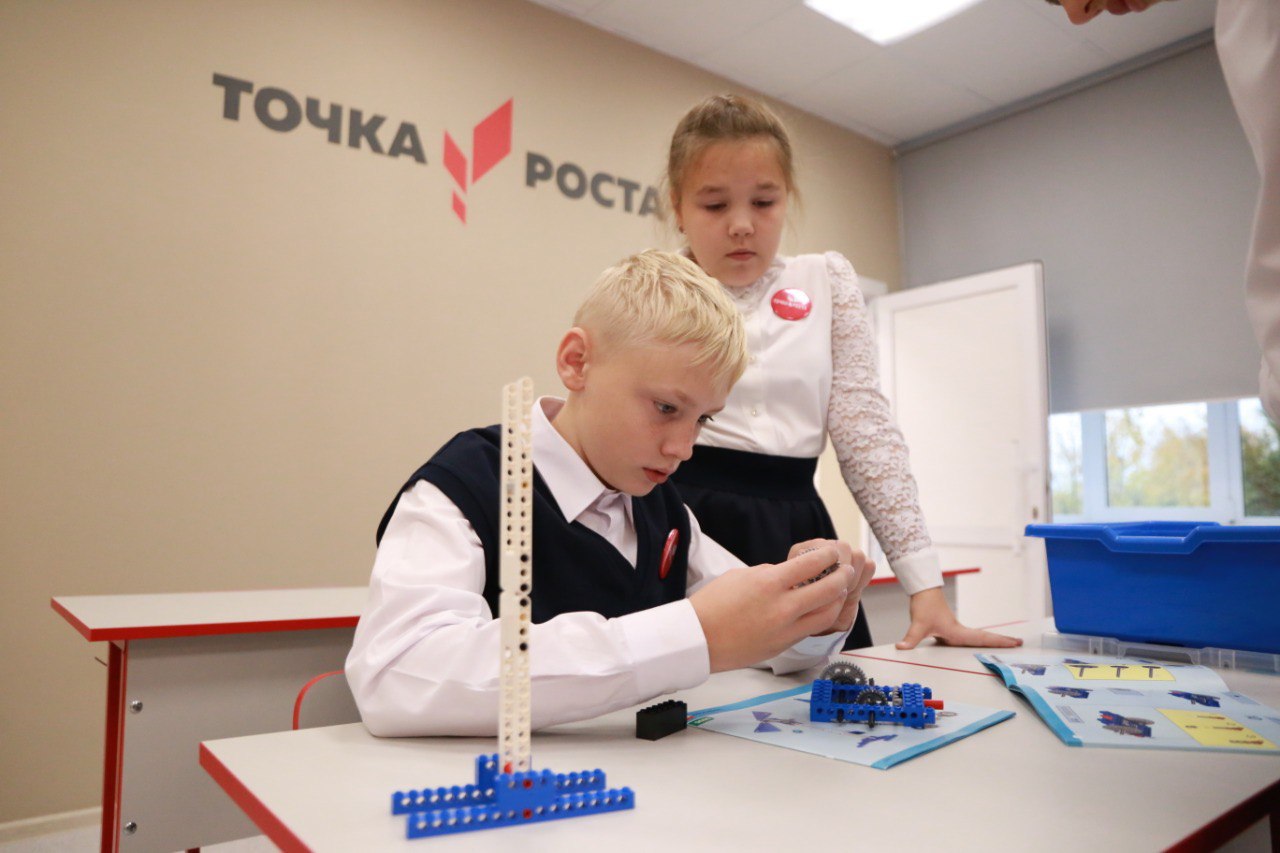 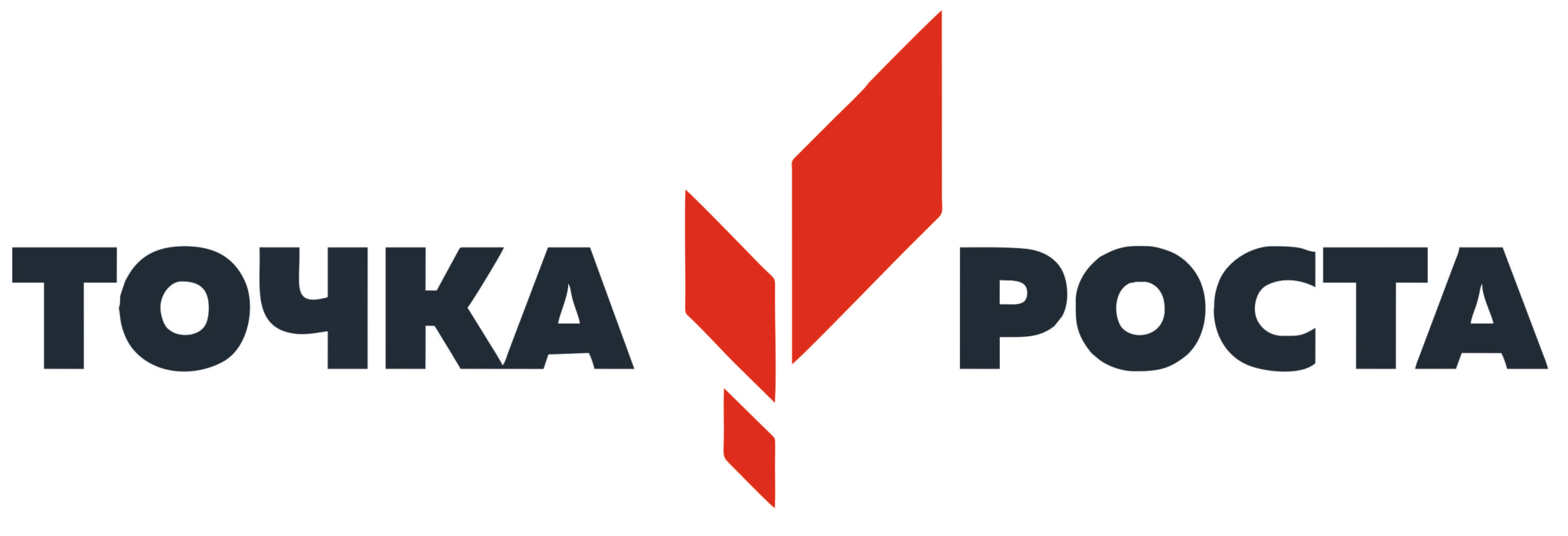 Кузбасская сеть центров образования цифрового, естественнонаучного, технического и гуманитарного профилей, организованная в рамках проекта «Современная школа»
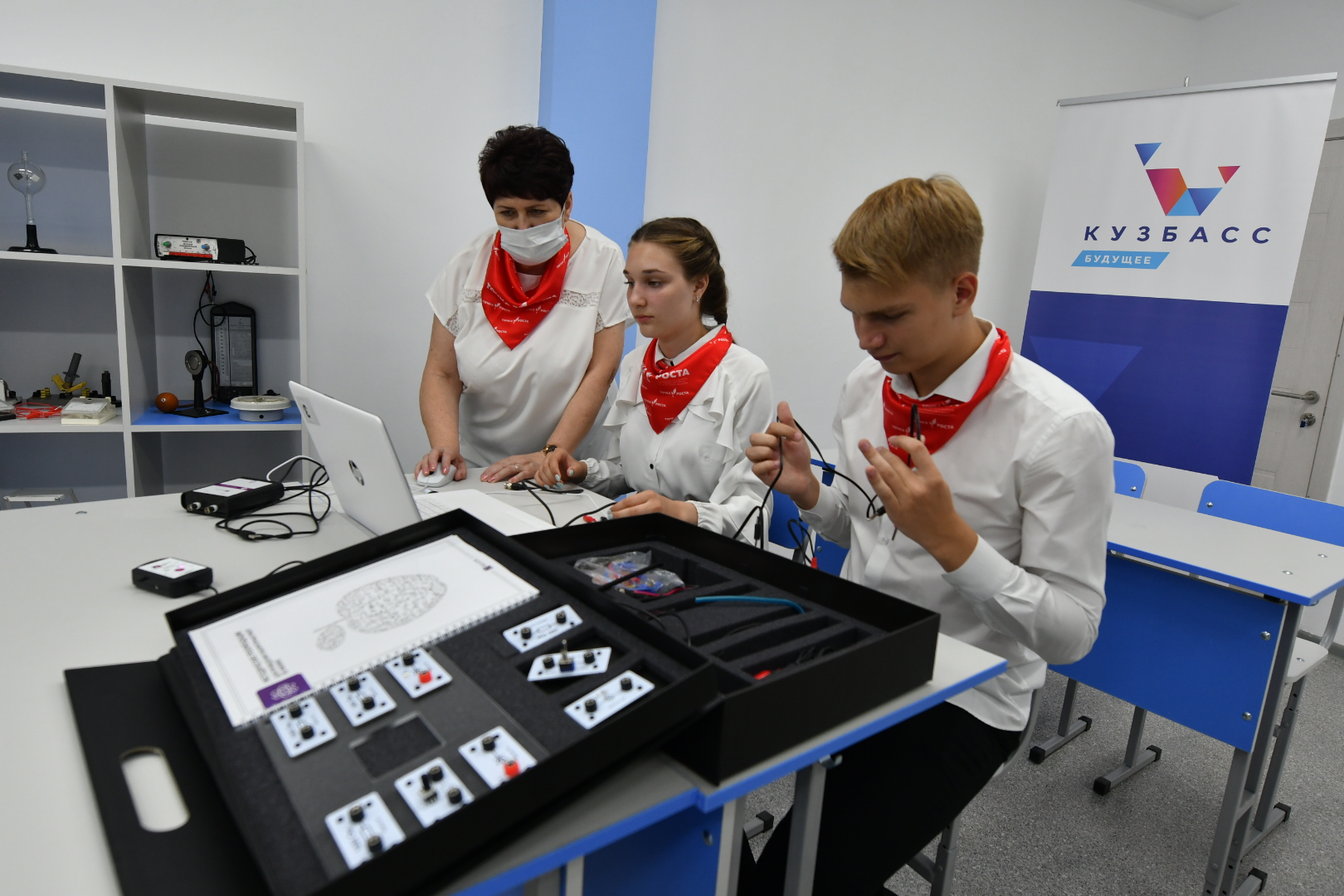 2021 год
140 центров
50 000 учащихся
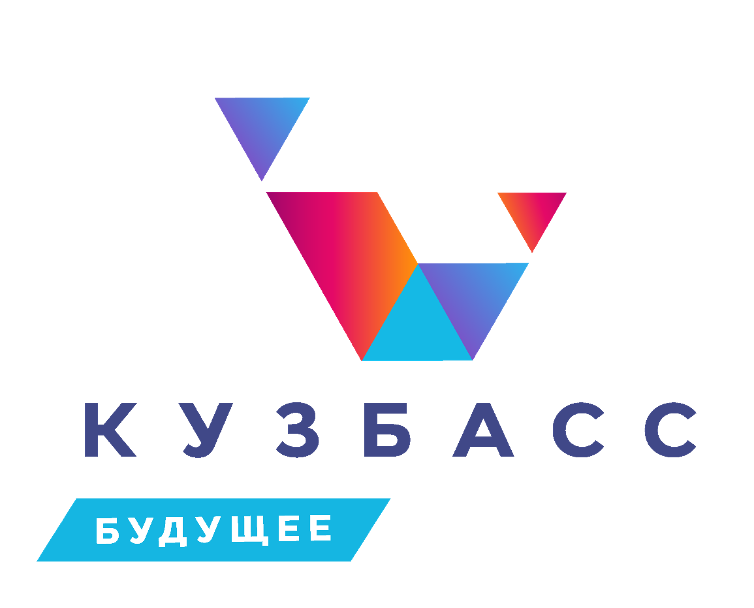 Реализация проекта
2019-2020 гг.
2021 г.
2024  гг.
140 центров
400 центров
70 центров
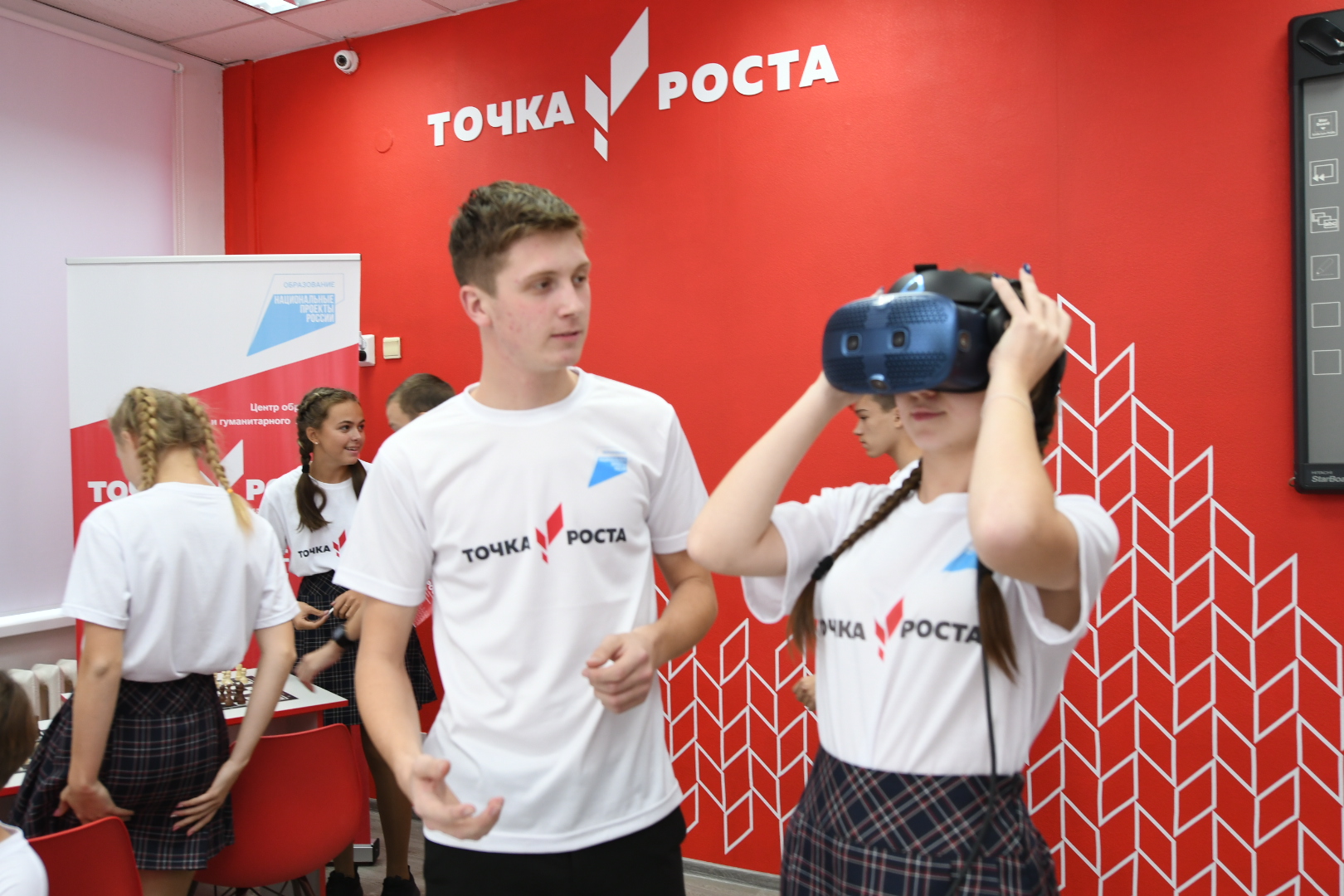 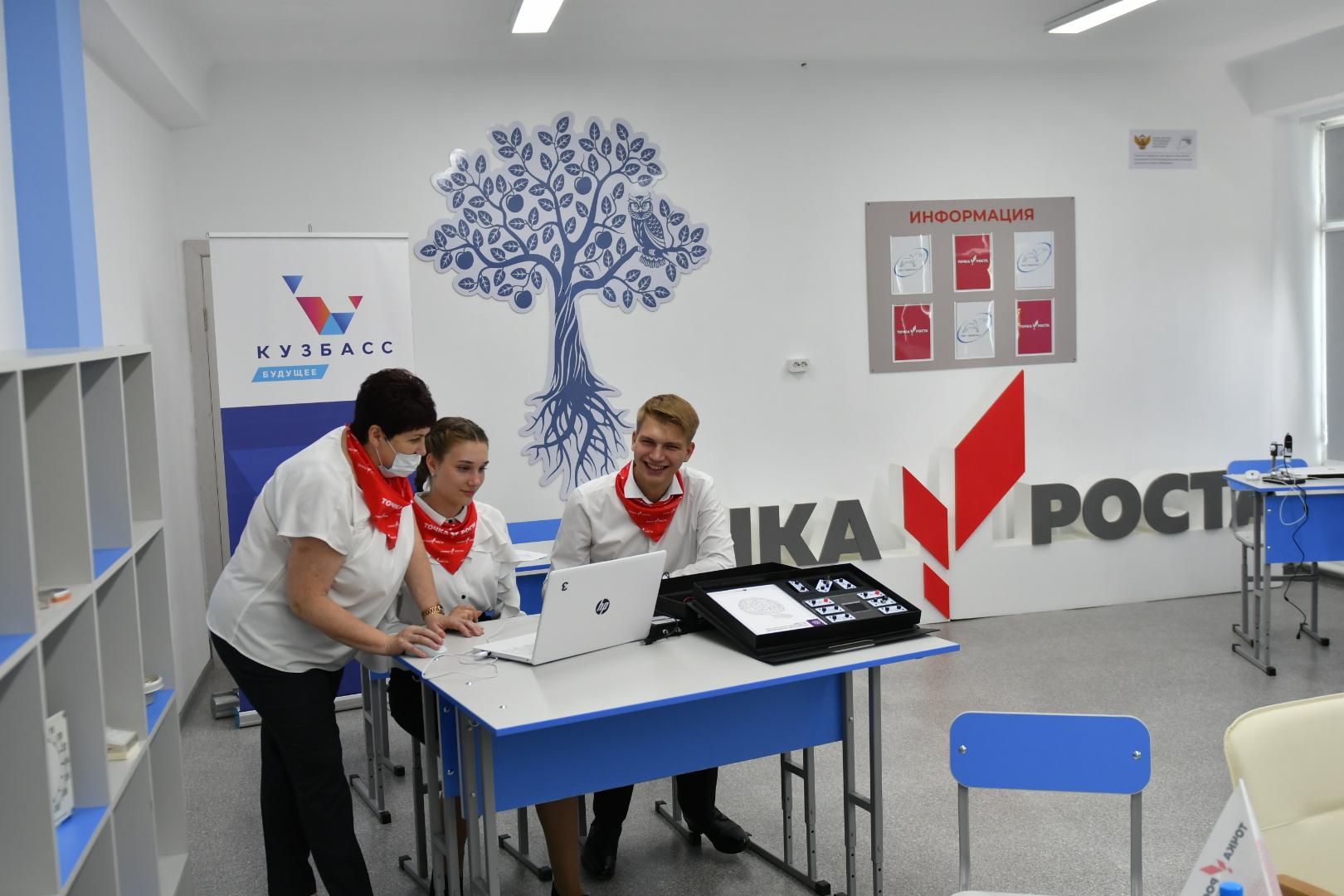 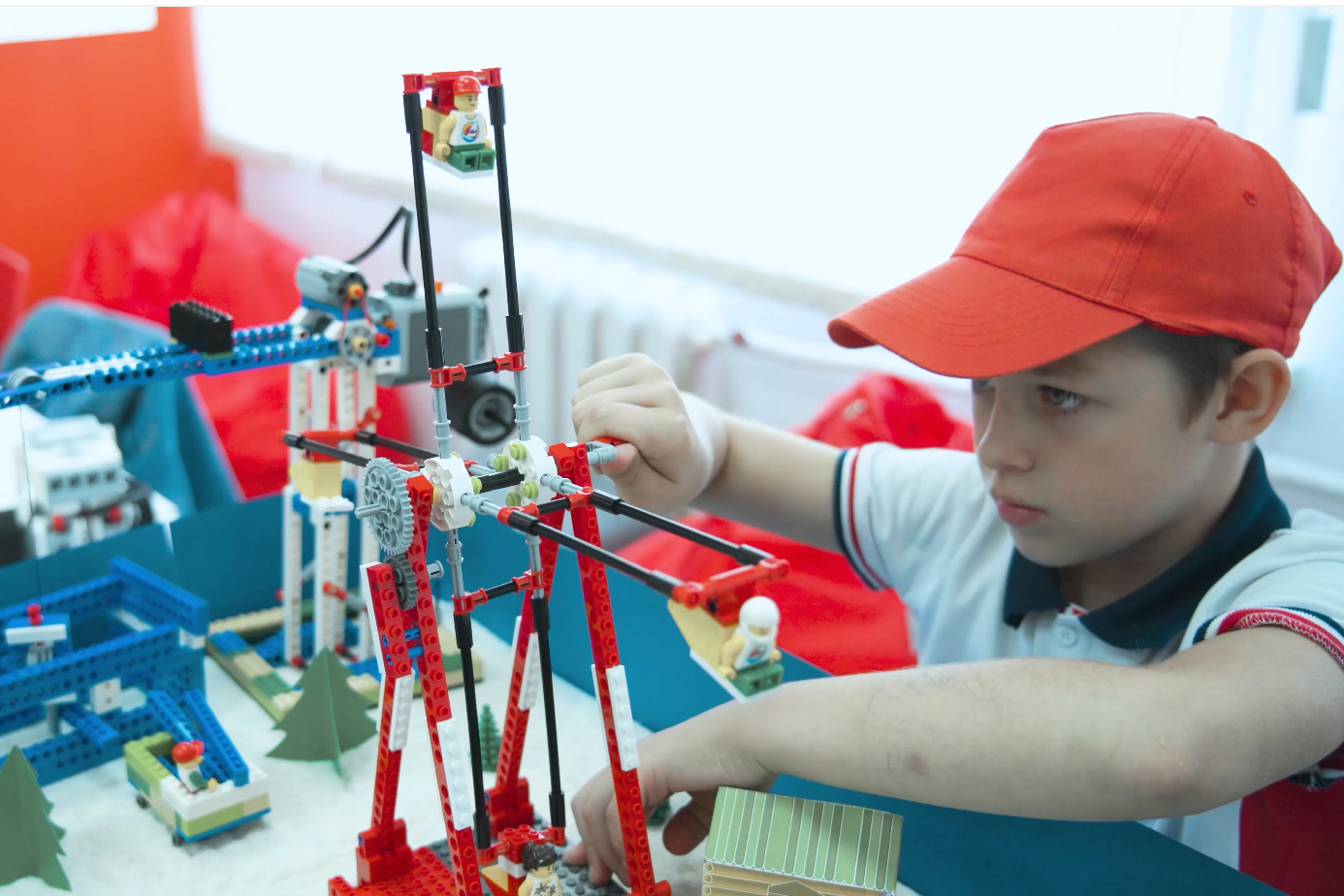 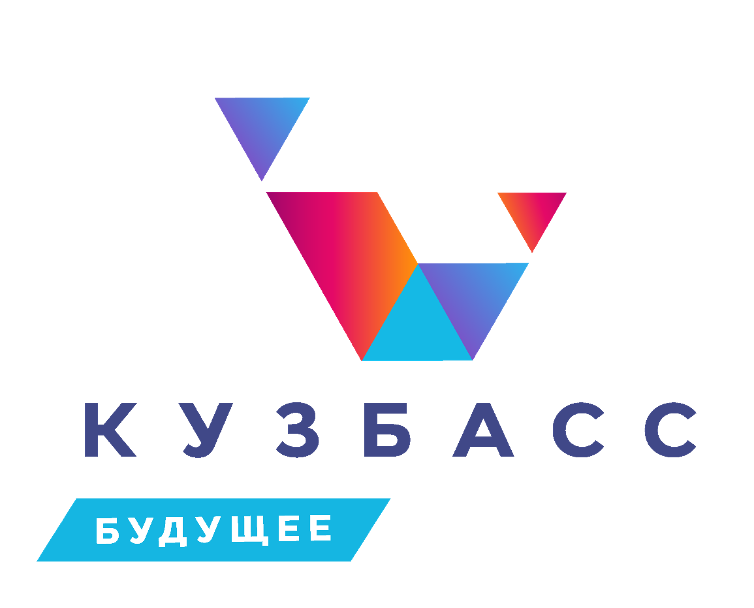 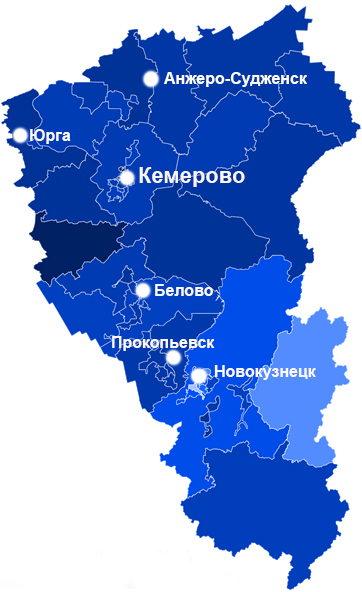 Подготовка педагогов центров образования «Точка роста»
12  десантов

214 педагогов

запись мастер-классов по работе с оборудованием
инструкции
https://rso.kuz-edu.ru/index.php/tekhnologii-priemy-i-tekhniki
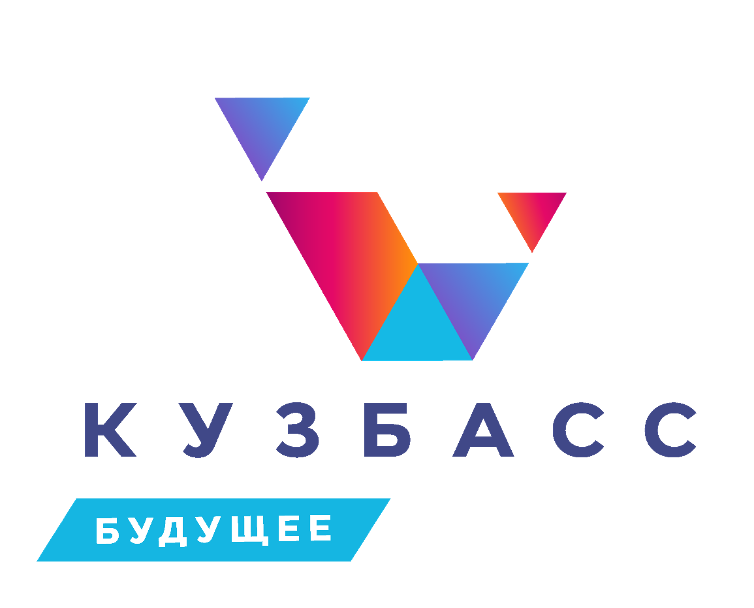 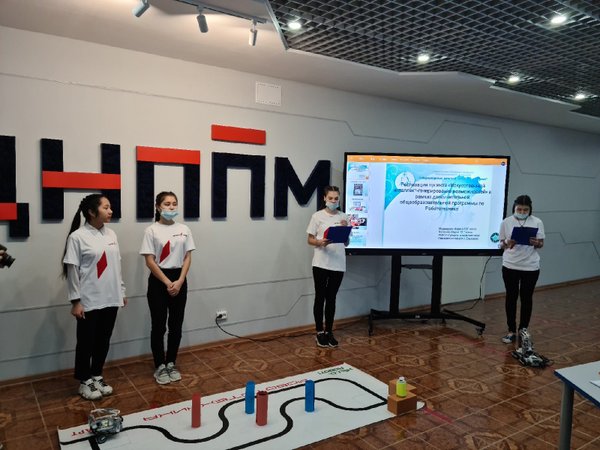 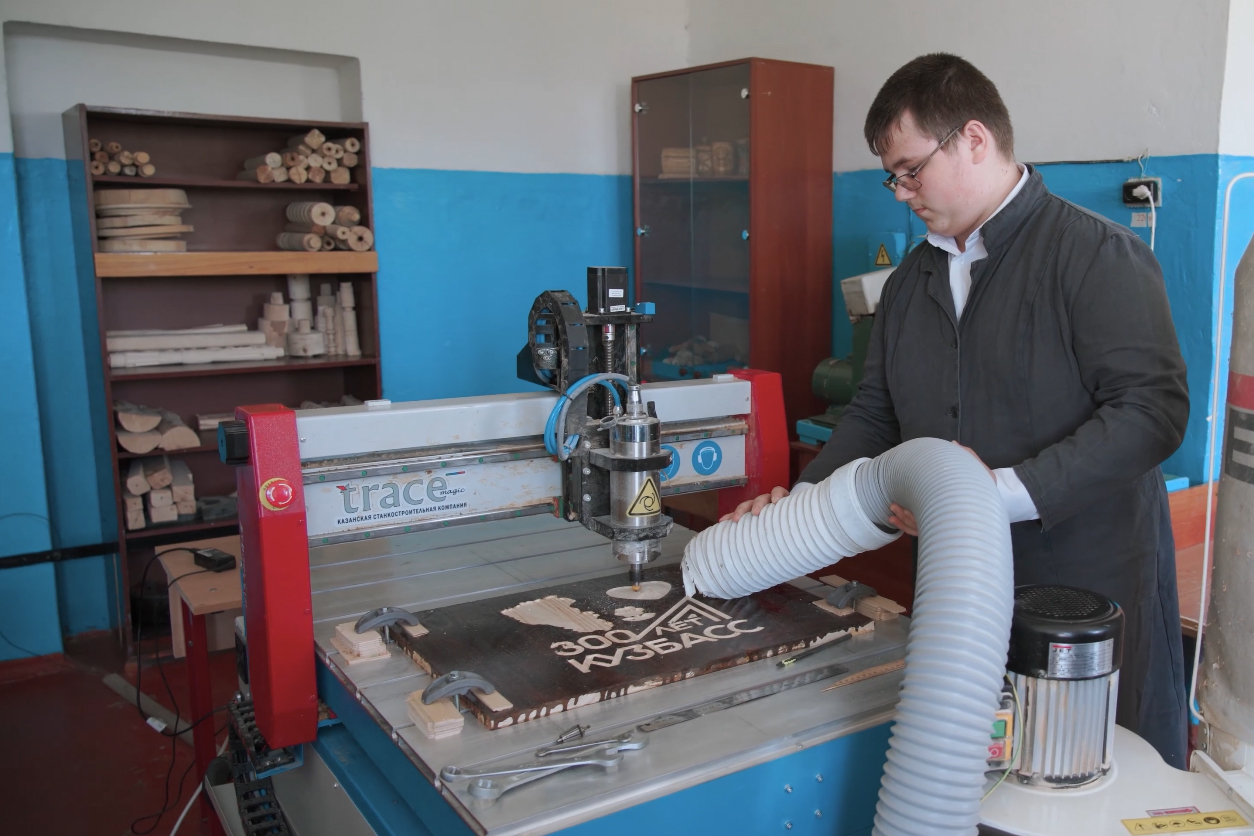 Проект «Искусственный интеллект – генерирование возможностей»
Губернаторская женская гимназия-интернат,г. Кемерово
Проект «Пряник как праздник»

Терентьевская СОШ,Прокопьевскийм муниципальный округ
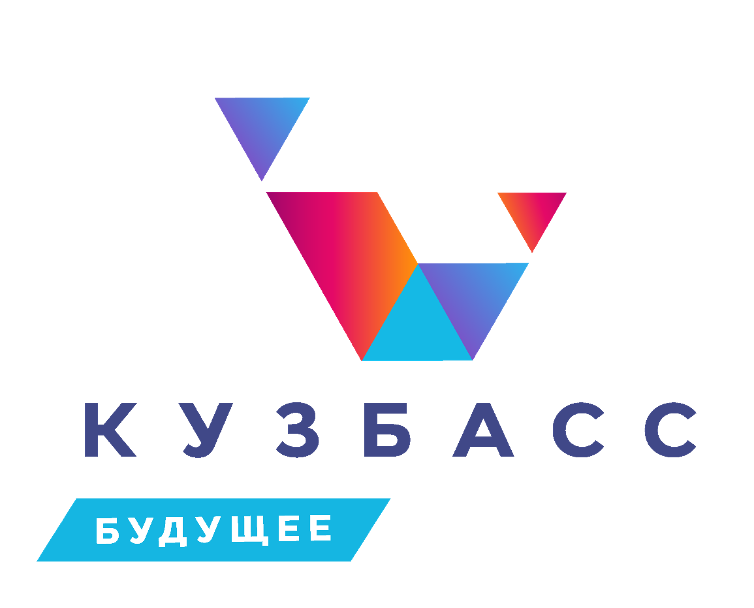 Техноволонтеры
Родительская суббота
Каникулы в центре «Точка роста»
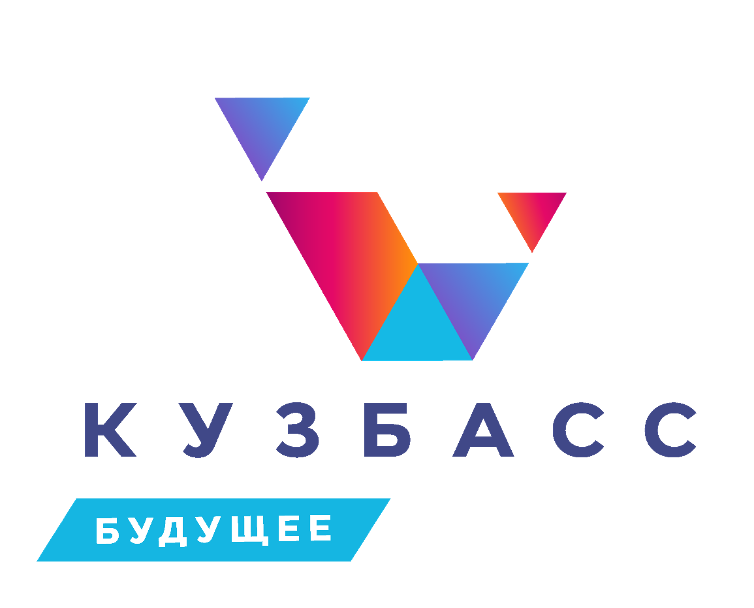 Сетевой региональный кампус «Шевели мозгами»
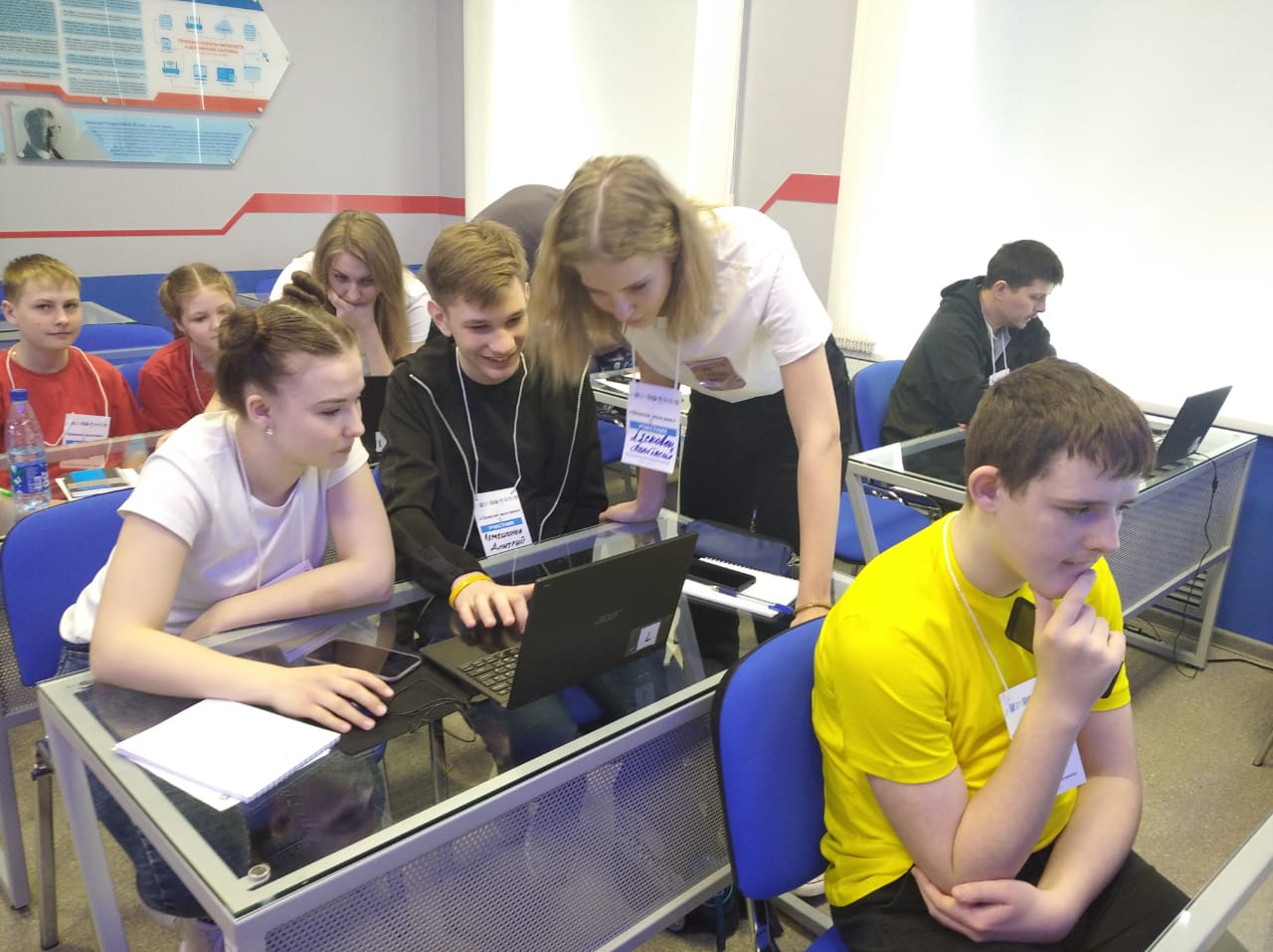 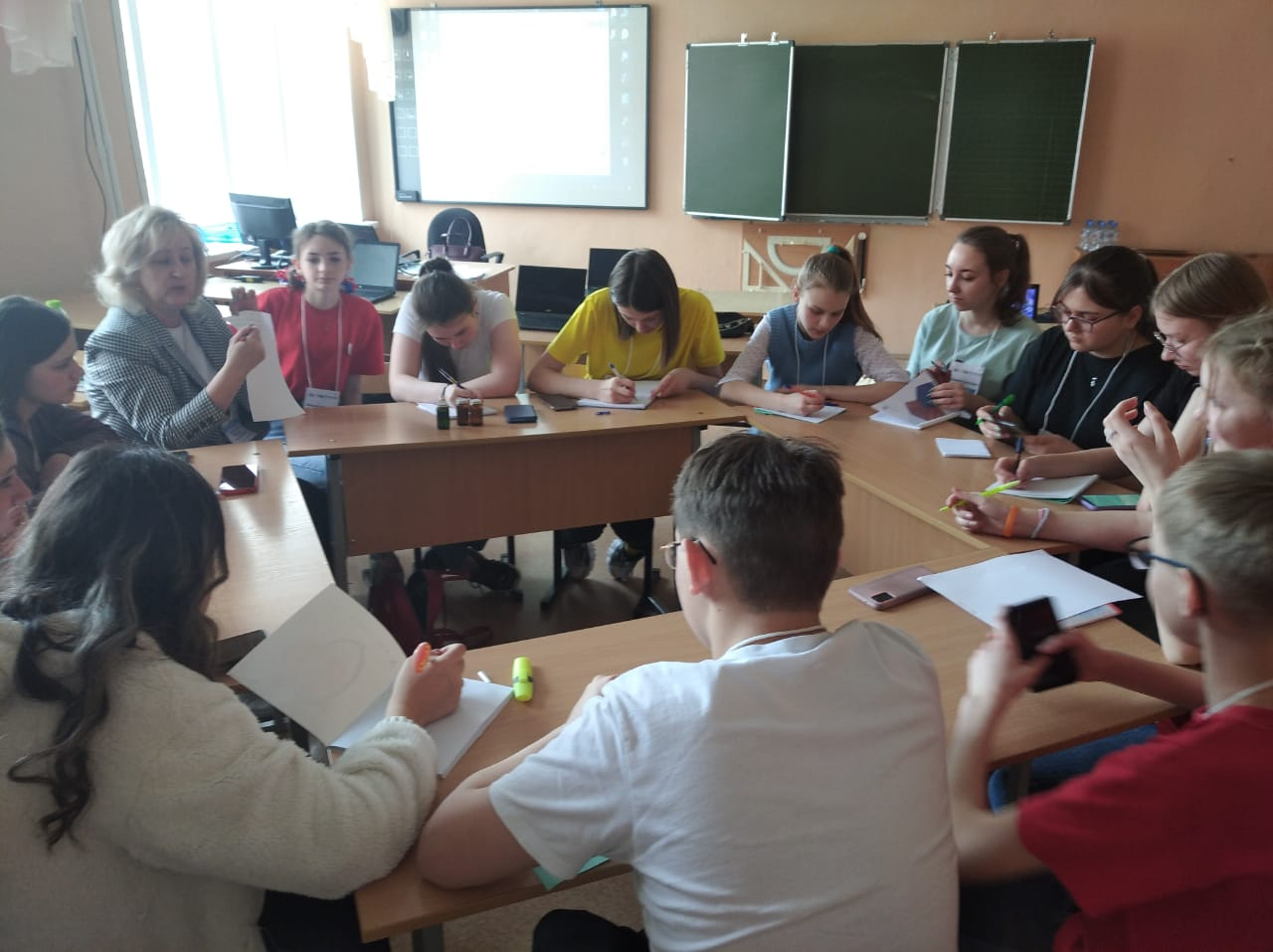 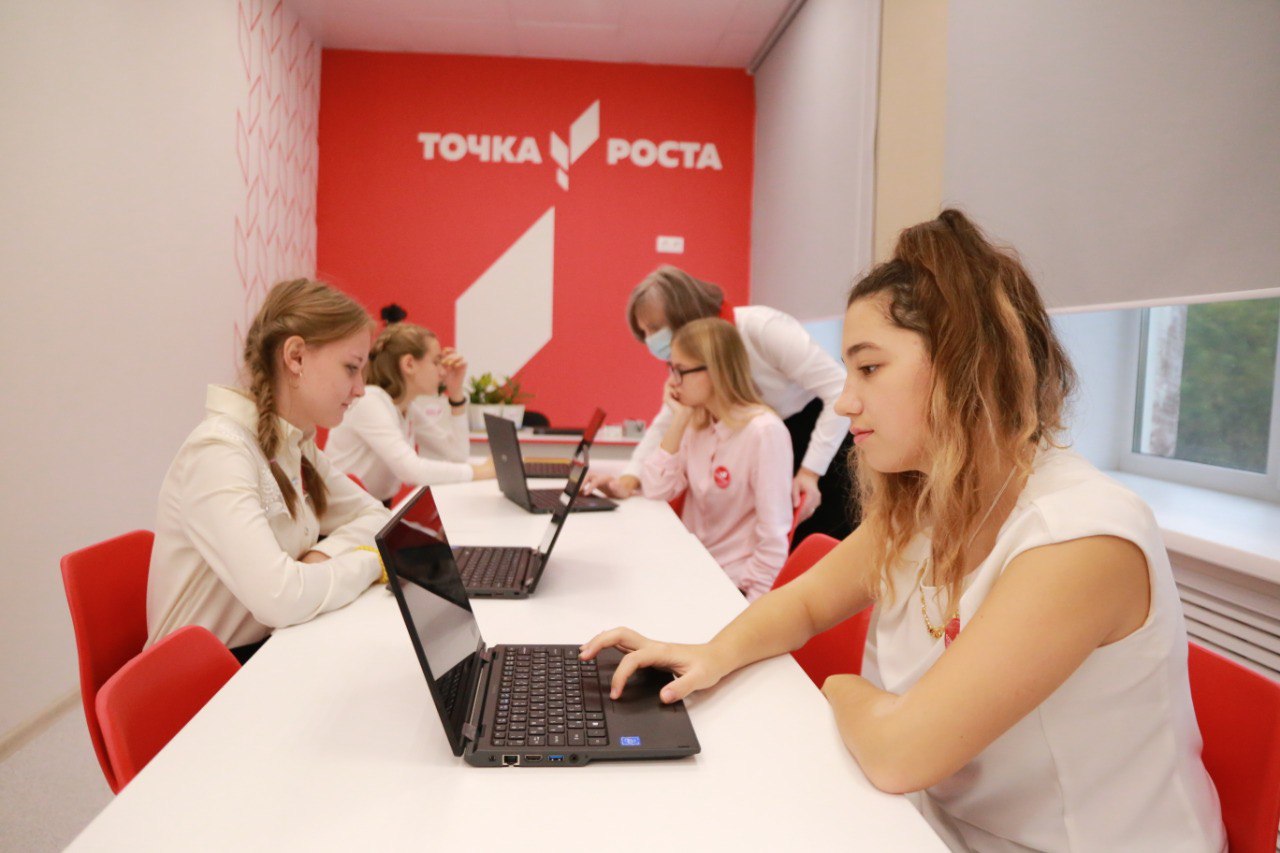 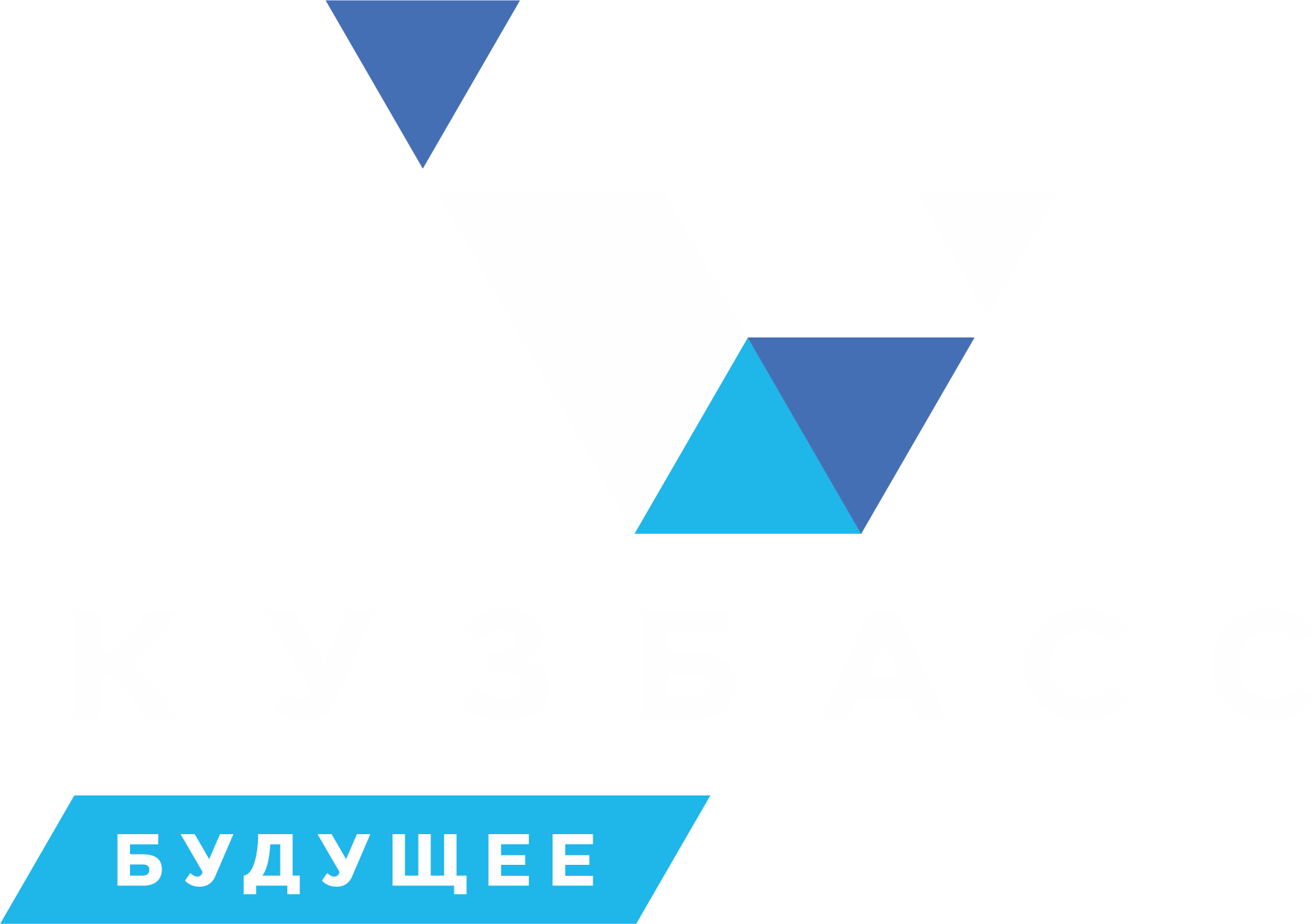 МИНИСТЕРСТВО
ОБРАЗОВАНИЯ
КУЗБАССА
Проект «Точка роста»
в Кузбассе:результаты и перспективы
Ольга Николаевна Колесниченко,руководитель проектного офисаминистерства образования Кузбасса